Donald J. Rudawsky, Ph.D.
Barbara Packer-Muti, Ed.D.
Nova Southeastern University
Ft. Lauderdale, Florida
Developing Dashboards to Track the Vision, Mission, and Core Values of the University
Session Objectives
Describe the process of how our university decided to begin using dashboards as a way to share information
Describe a team approach and role/responsibilities in developing our dashboards
Identify effective methods of visual-perceptual displays
Define the characteristics of a well-designed dashboard
Explain the use of dashboards in higher education for diverse audiences
2
“Typical” Report from Institutional Effectiveness
3
[Speaker Notes: Notes:]
“Typical” Data Table – Old Style
4
[Speaker Notes: Notes: It is hard to anticipate the needs of all users. Some may only need this information by gender, others by race/ethnicity, but others might want both gender and race/ethnicity combined.]
“Typical”Figure
5
[Speaker Notes: Visual is good, showing increased growth has not compromised graduation rates. This figure comes from a 281 page report with similar figures for all of our degree programs. Most of our users need only a fraction of those pages. The Dean of the our Graduate Center for Psychological Studies might only need the university graduate programs overall and the programs within her center.]
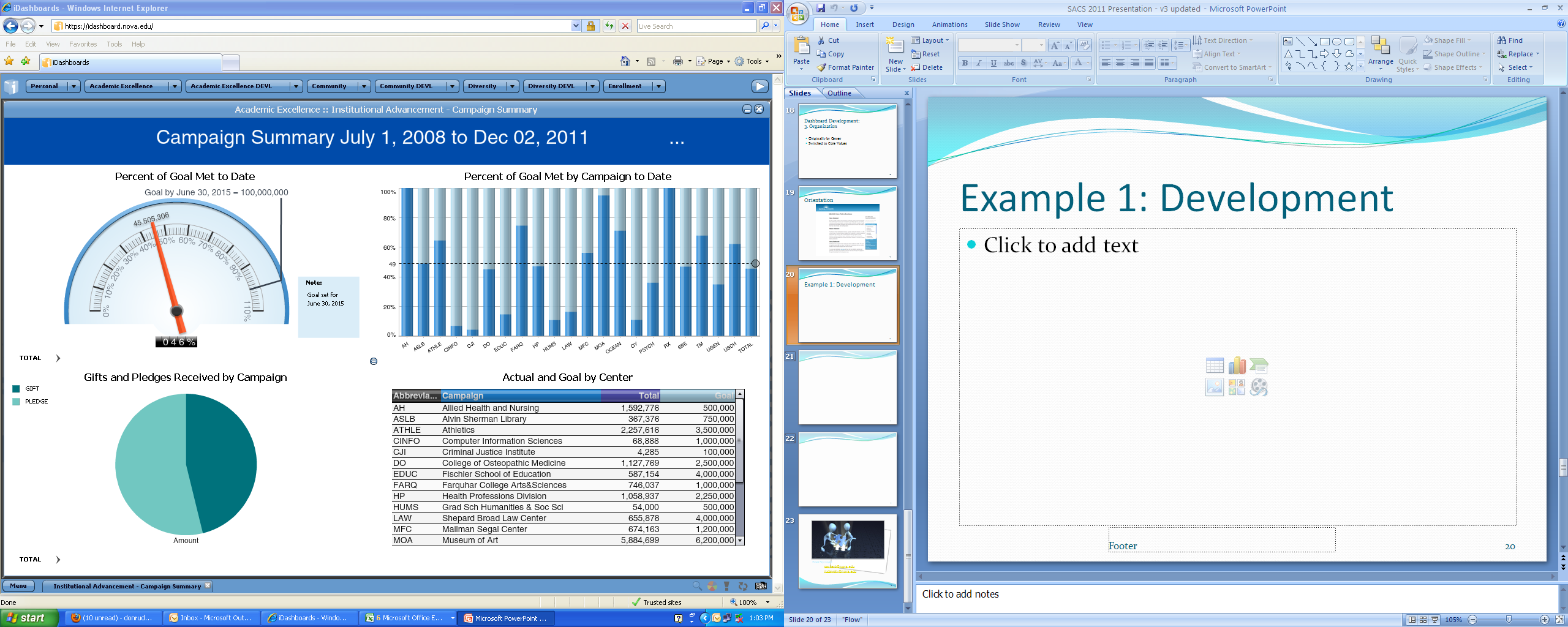 6
[Speaker Notes: Not just the info from a good graph, but also drill down and interactivity between charts on the screen]
Working Definition:  Dashboard
Dashboards provide the ability to transform data repositories into consumable information. 
Dashboards display integrated and finely tuned data that deliver insights in a powerful way.  
Dashboards are an effective tool to communicate information. 
					(Few, S. 2006)
7
Cultural change
.
New President and CEO
New Vision 
New Mission 
8 Core Values
6 Priorities
17 Academic Units
16 Administrative Units
36+ Strategic Business Plans
“the success or failure of my presidency rests on the shoulders of IE” Hanbury, 2011.
(OH MY!)
8
The Team Approach
9
[Speaker Notes: Notes:]
Dashboards and communication
Unique powerful tool for communicating important information at a glance:  (Not too much, not too little, just enough!)
Minimize distractions: (Limit the hype and flash)  
Speedometers are not for everyone (or everything!) 
Organize effectively and consistently
Remember that dashboards are like scorecards – they are all about measuring (where we are and where we’re going)
10
[Speaker Notes: Switch to Don after this Slide]
Dashboard Development: 1. What do we put on these things?
Ask end-users
What do you want to know?
Ask content experts
What do you want to communicate?
Who is your audience?
What data is available and where does it live?
Discuss Timeliness of Data
11
[Speaker Notes: But great information visualization never starts from the standpoint of the data set; it starts with questions. Why was the data collected, what’s interesting about it, and what stories can it tell?” (Fry, 2008)]
Dashboard Development: 2. Layout
Templates – Some key design elements to keep things similar and easy for users
Select Charts – Time Series or Not? Percentages, Values, or Both? Targets?
Balance – Use the tools vs. Information Overload
Highlight most important information – Placement and Size
Interactivity – Between Charts on Dashboard, Between Dashboards, and Within Charts
12
Dashboard Development: 3. Organization
Originally by Center
Switched to Core Values
13
Orientation
14
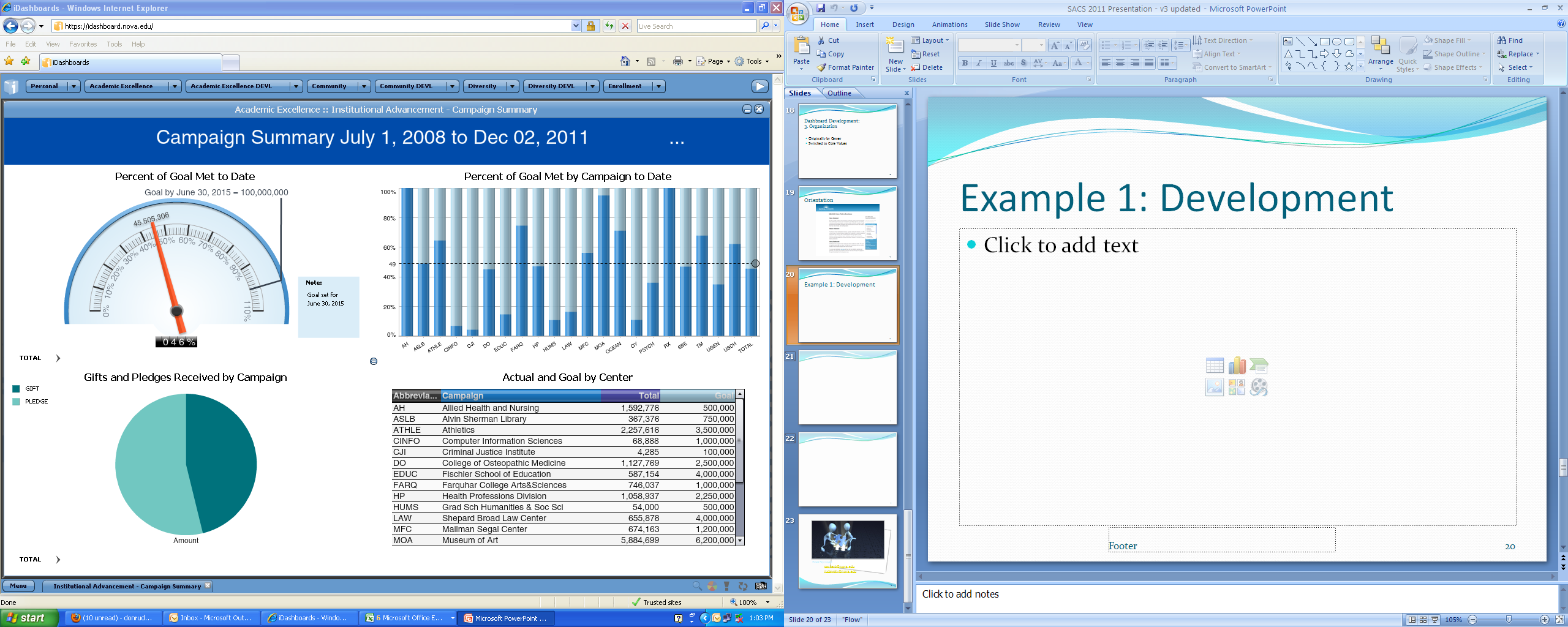 15
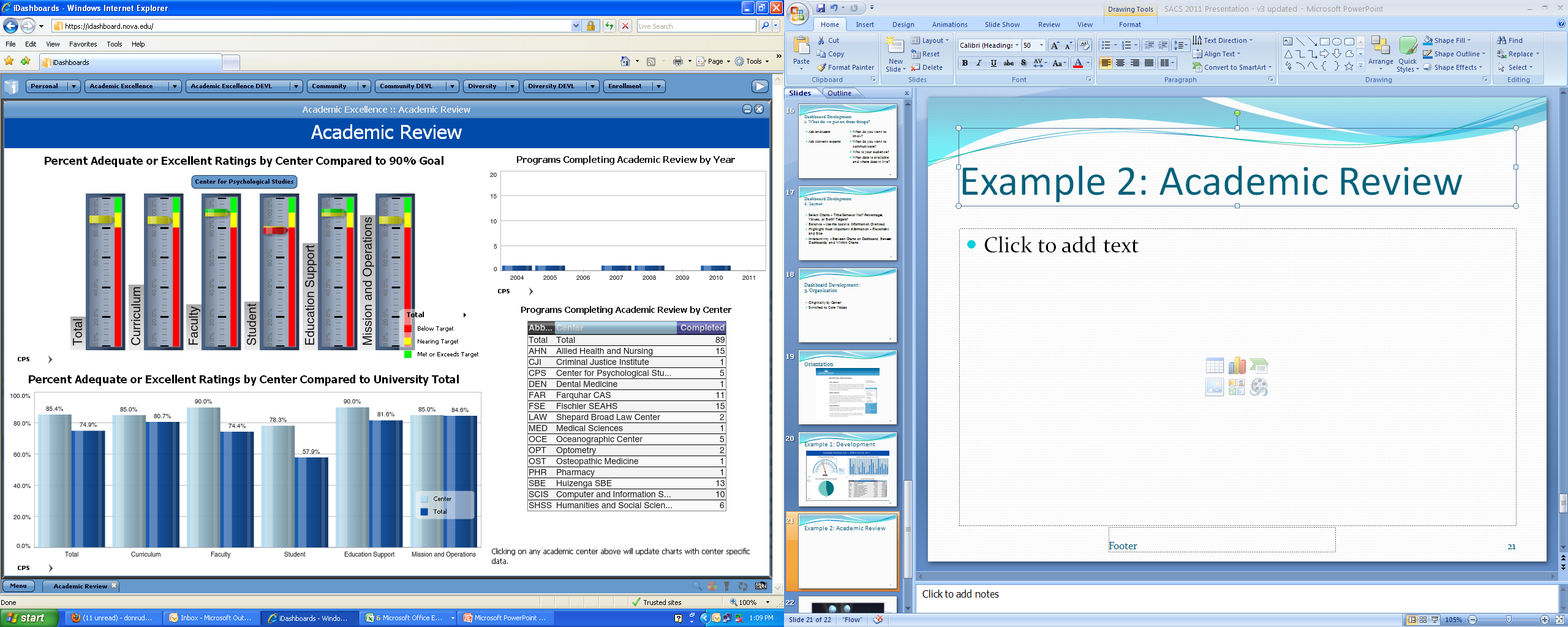 16
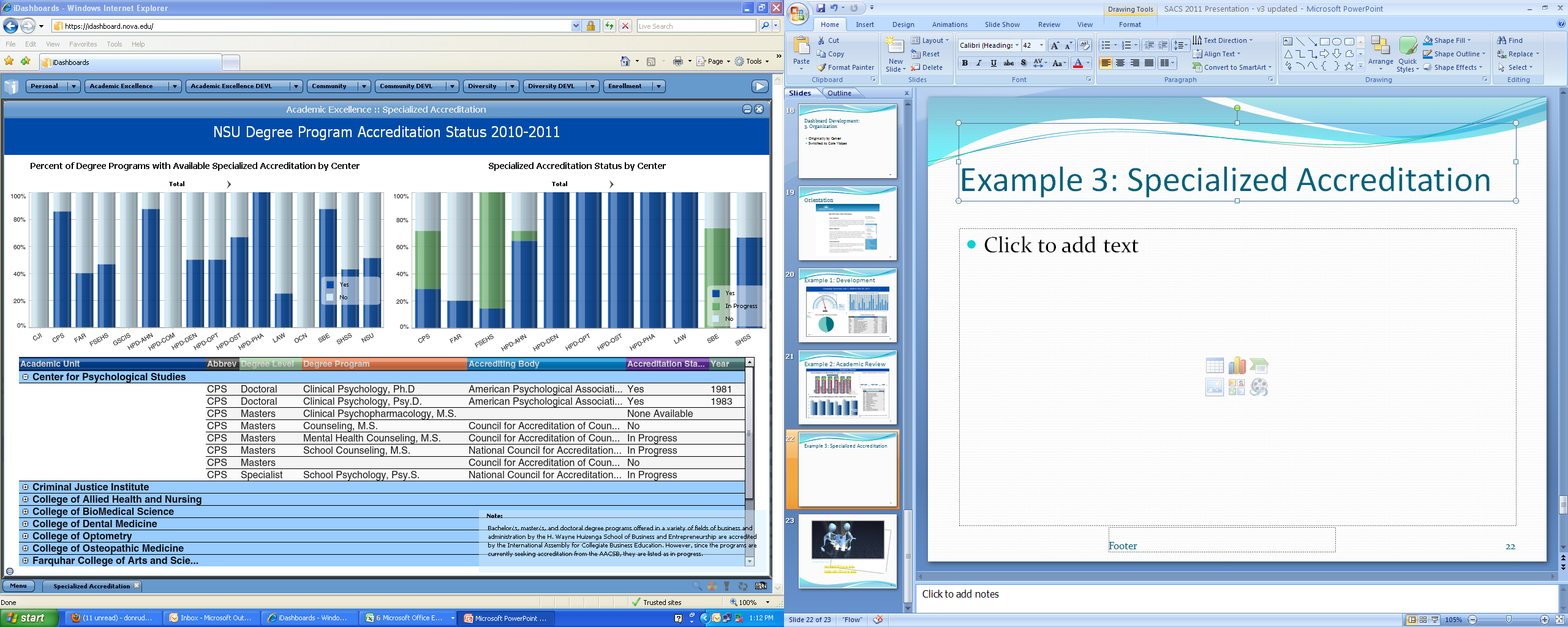 17
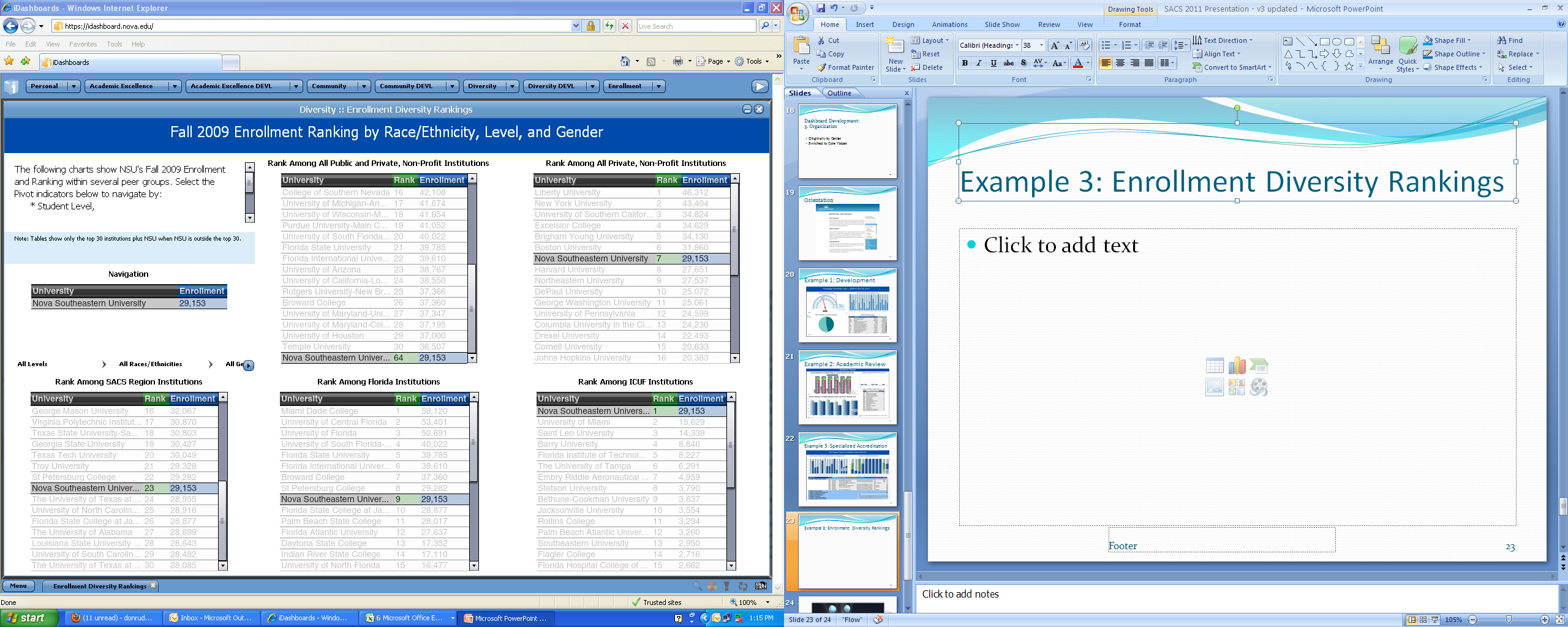 18
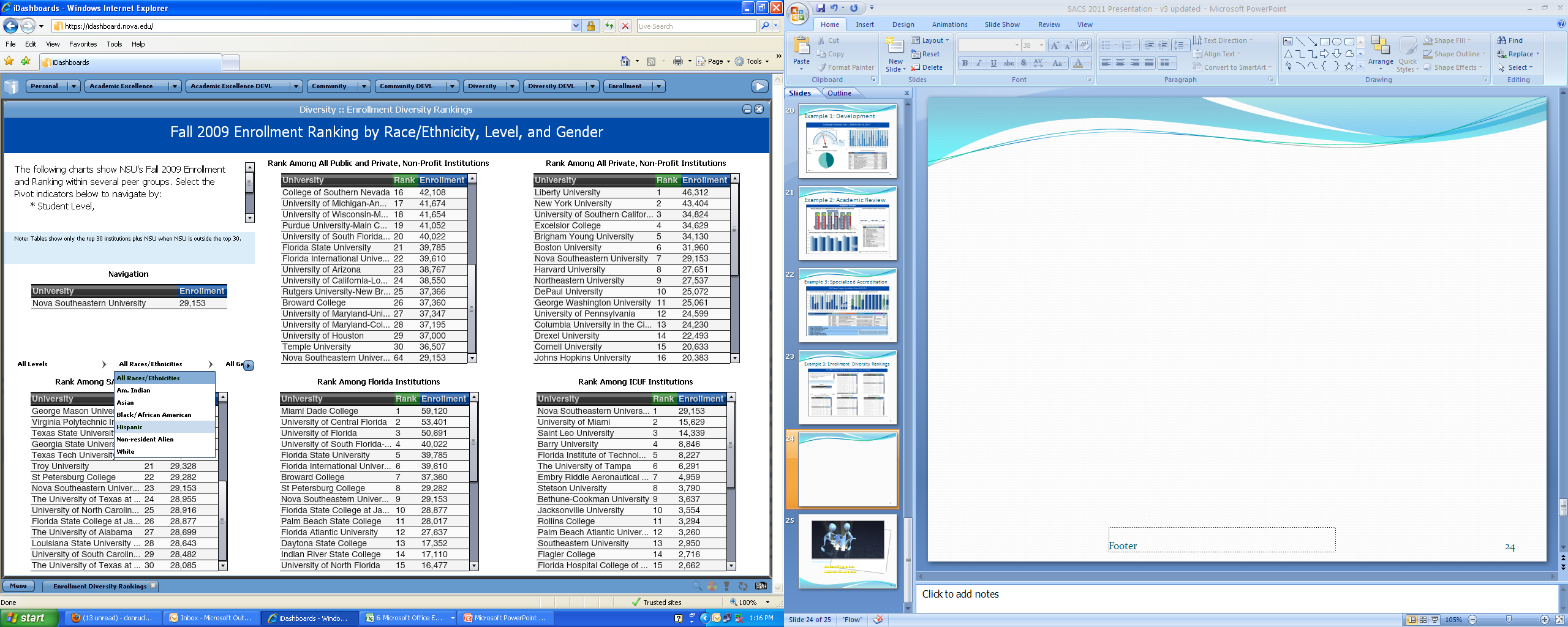 19
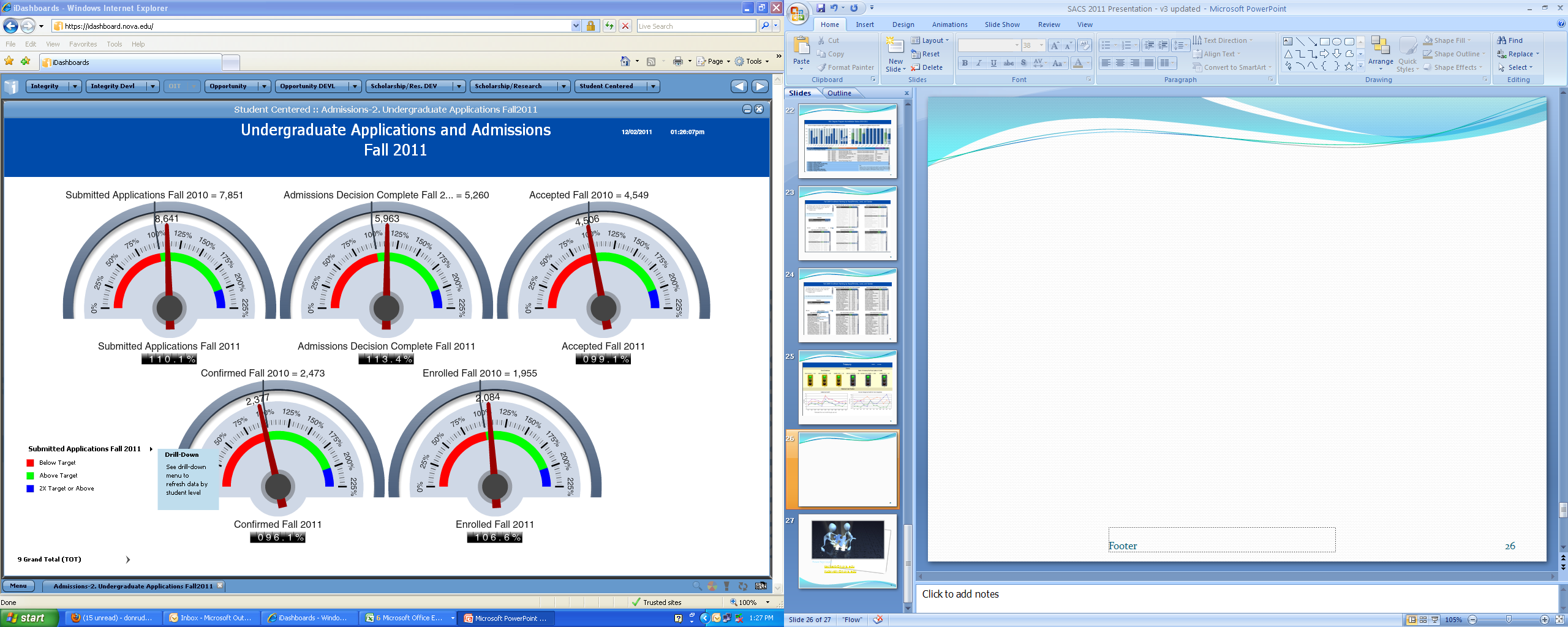 20
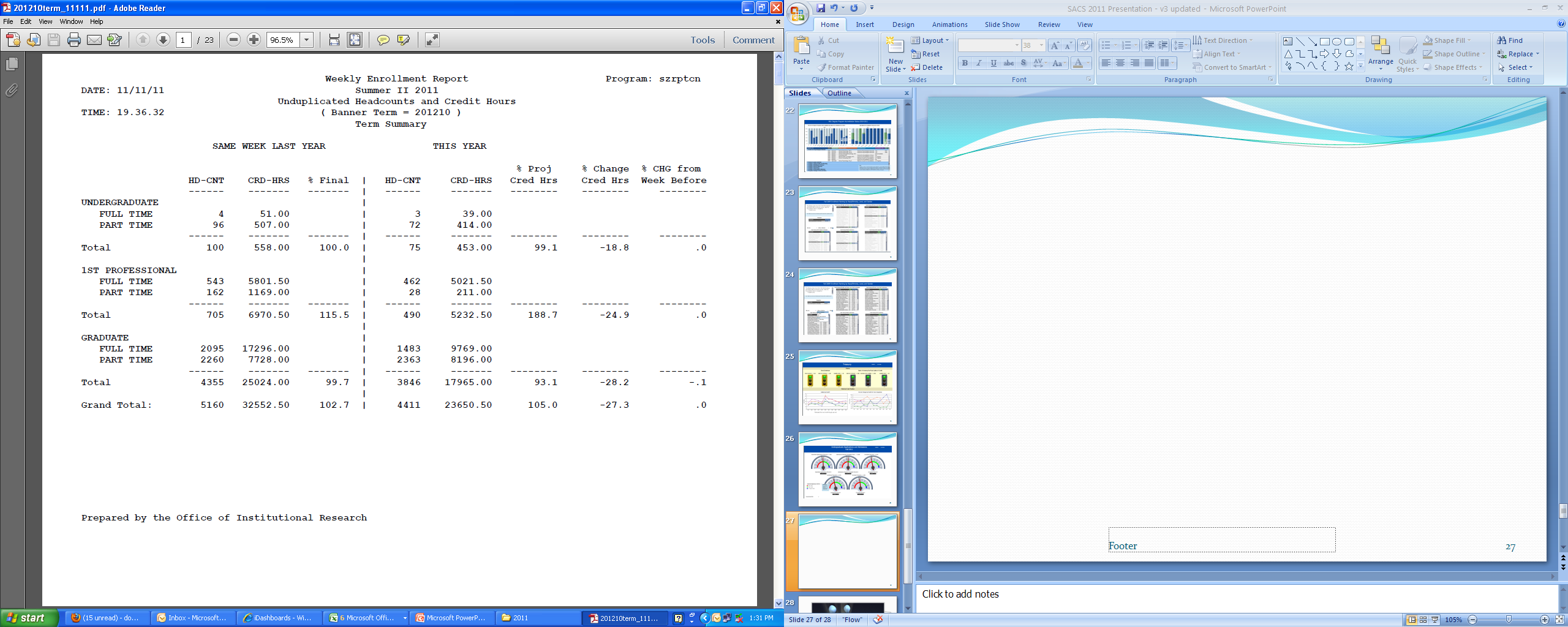 21
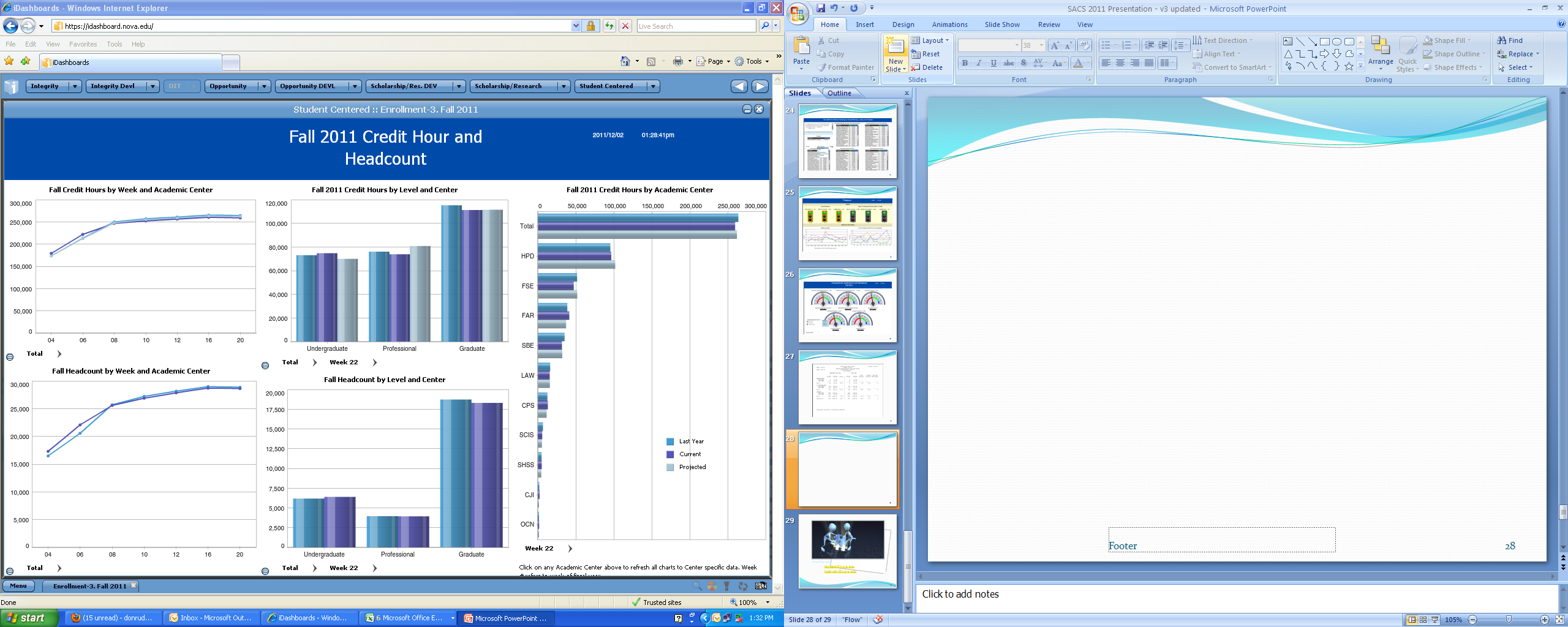 22
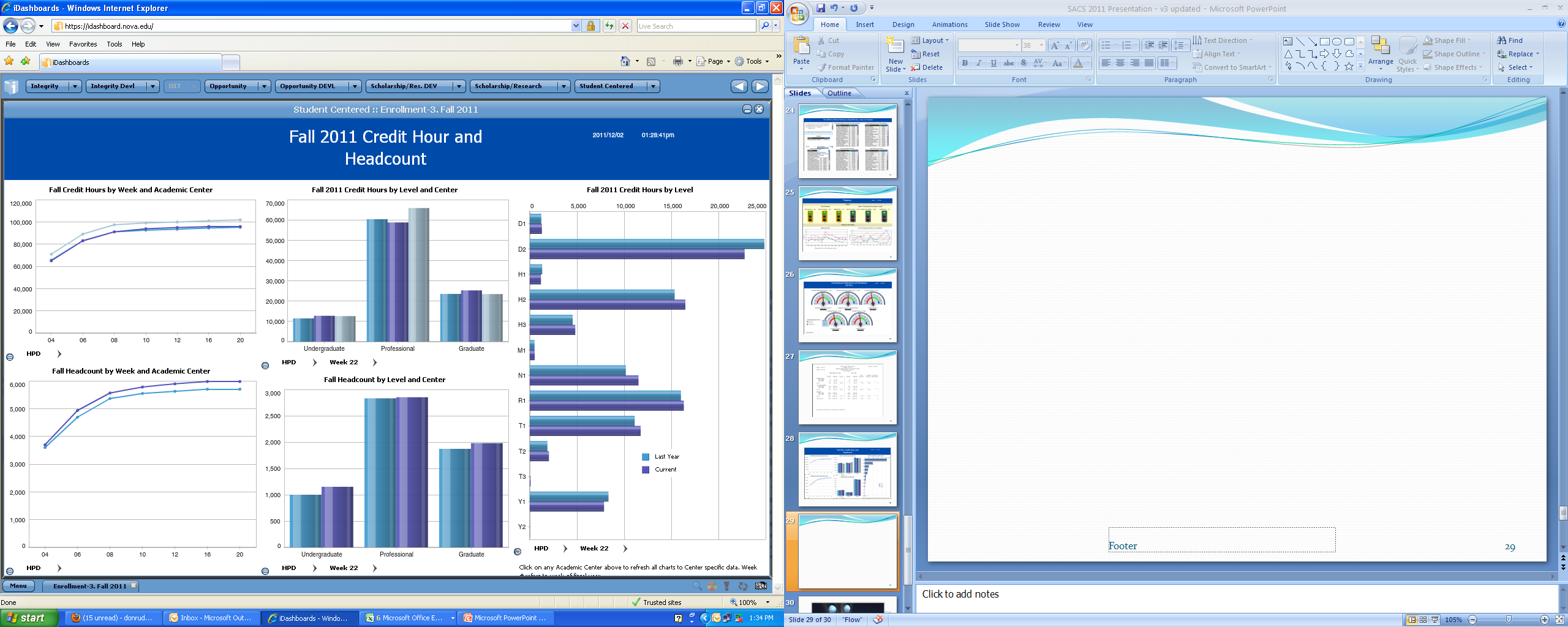 23
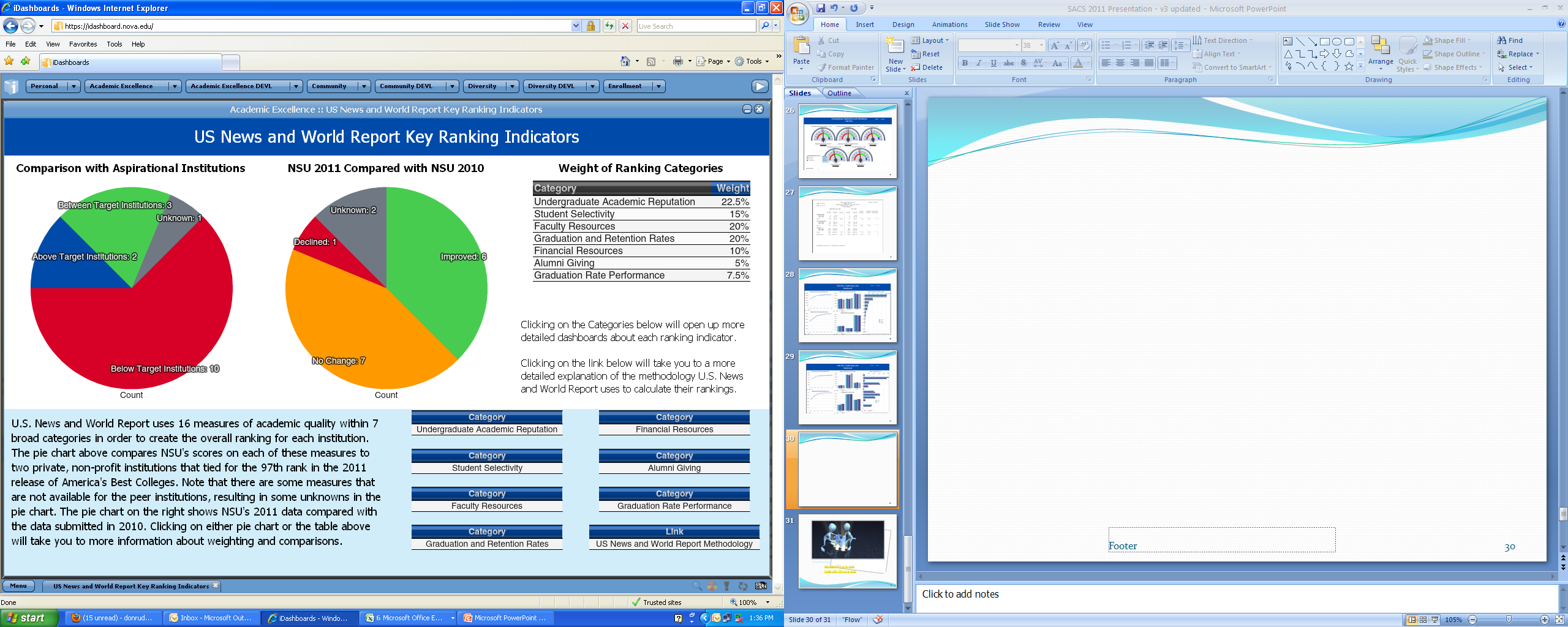 24
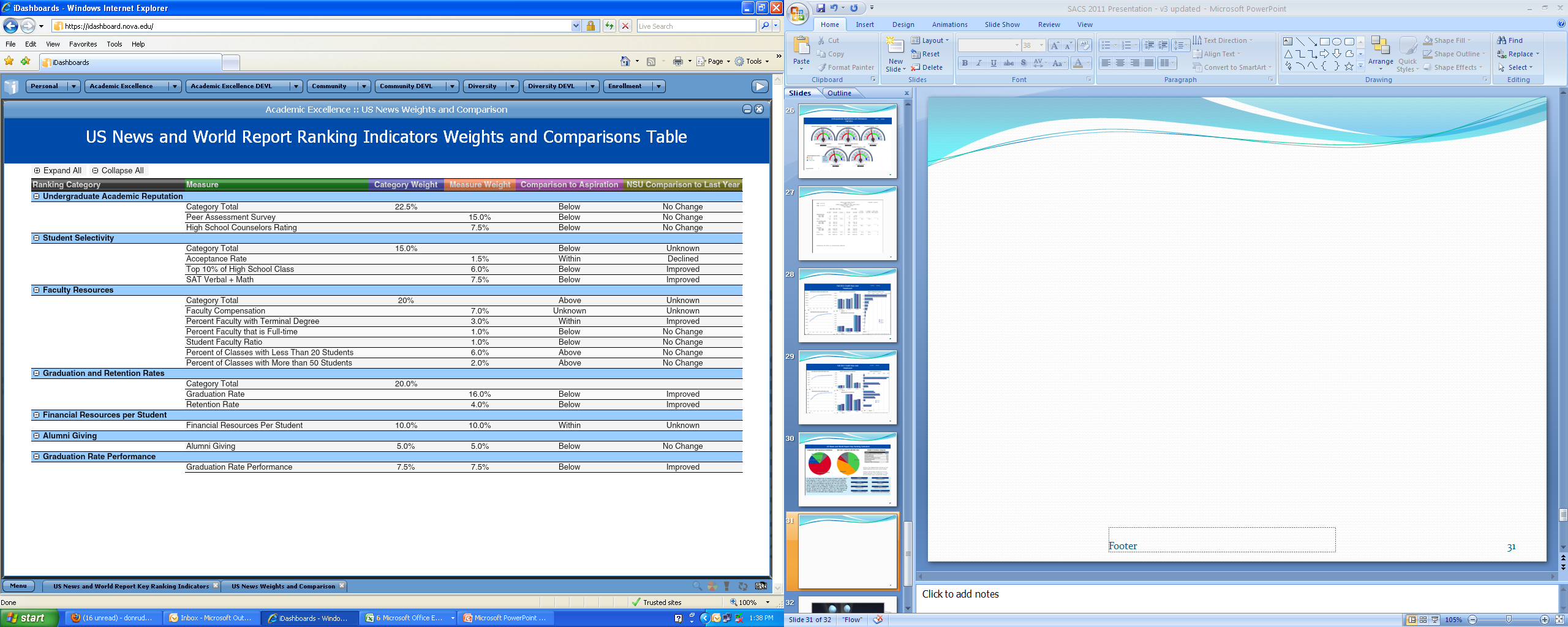 25
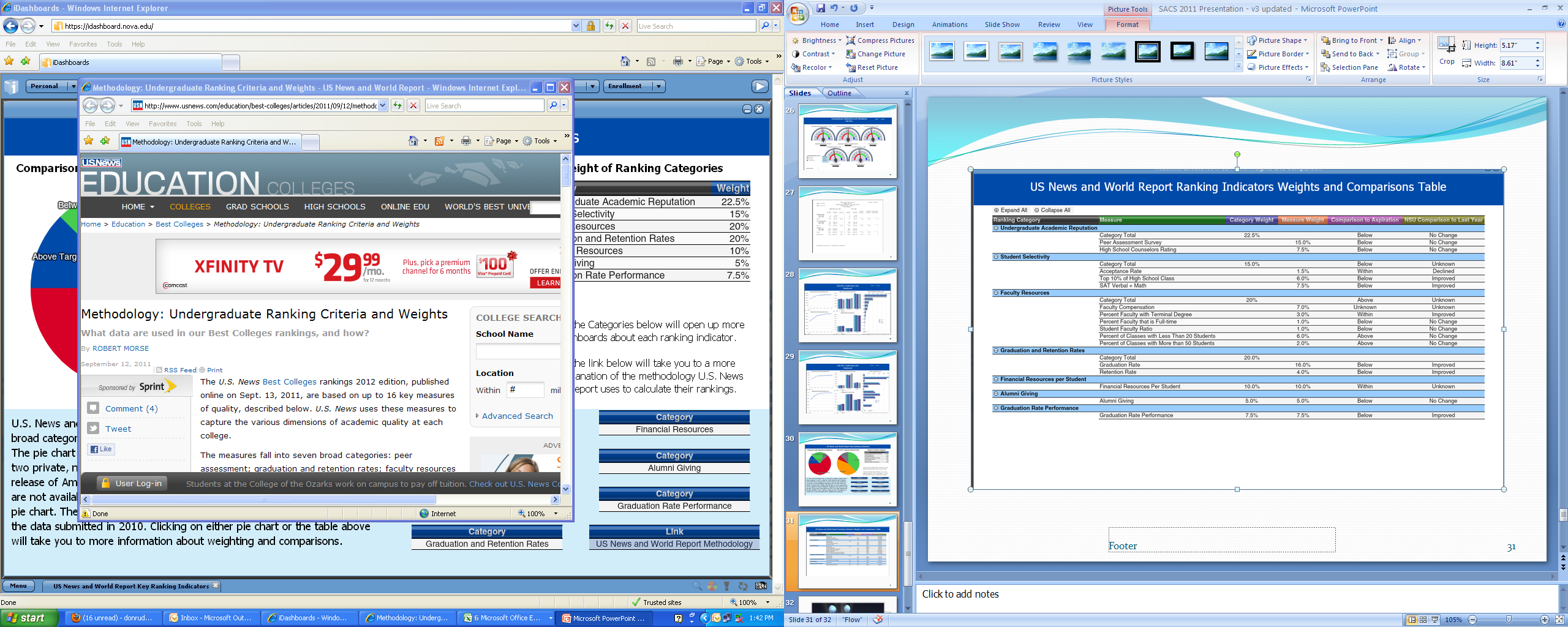 26
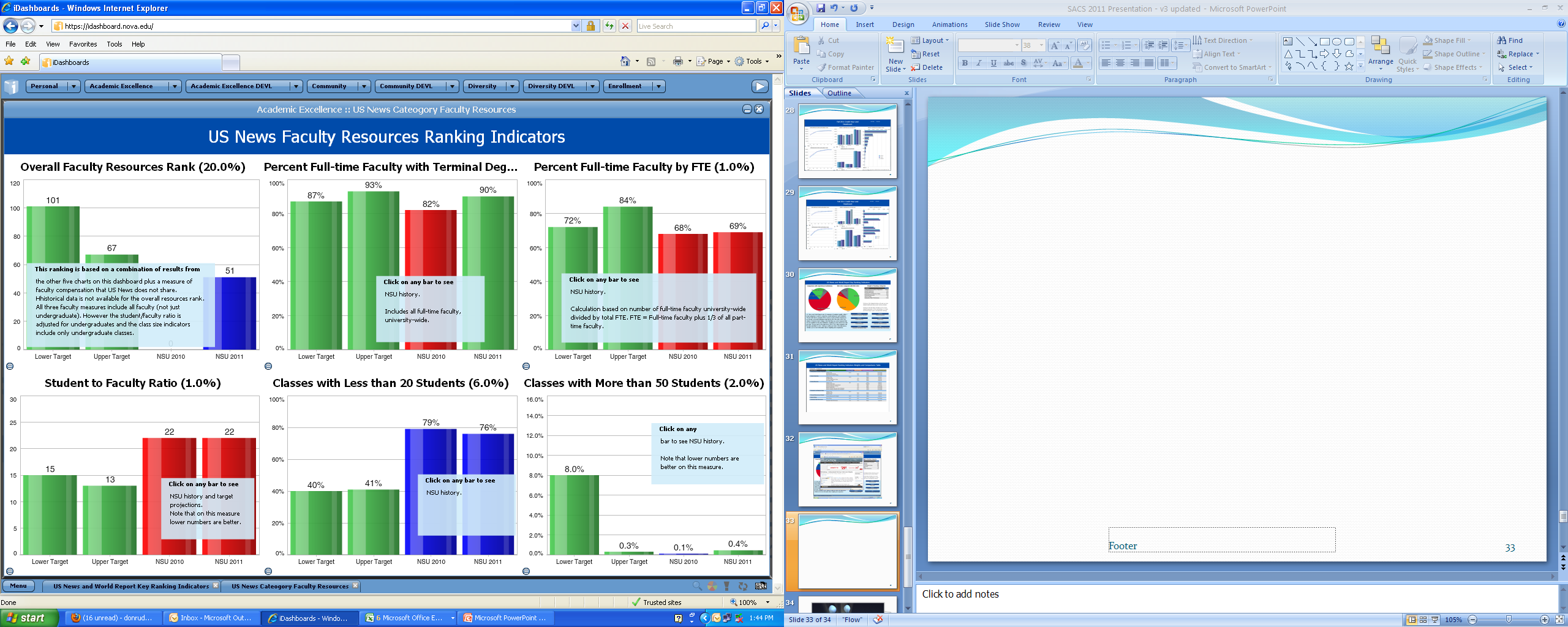 27
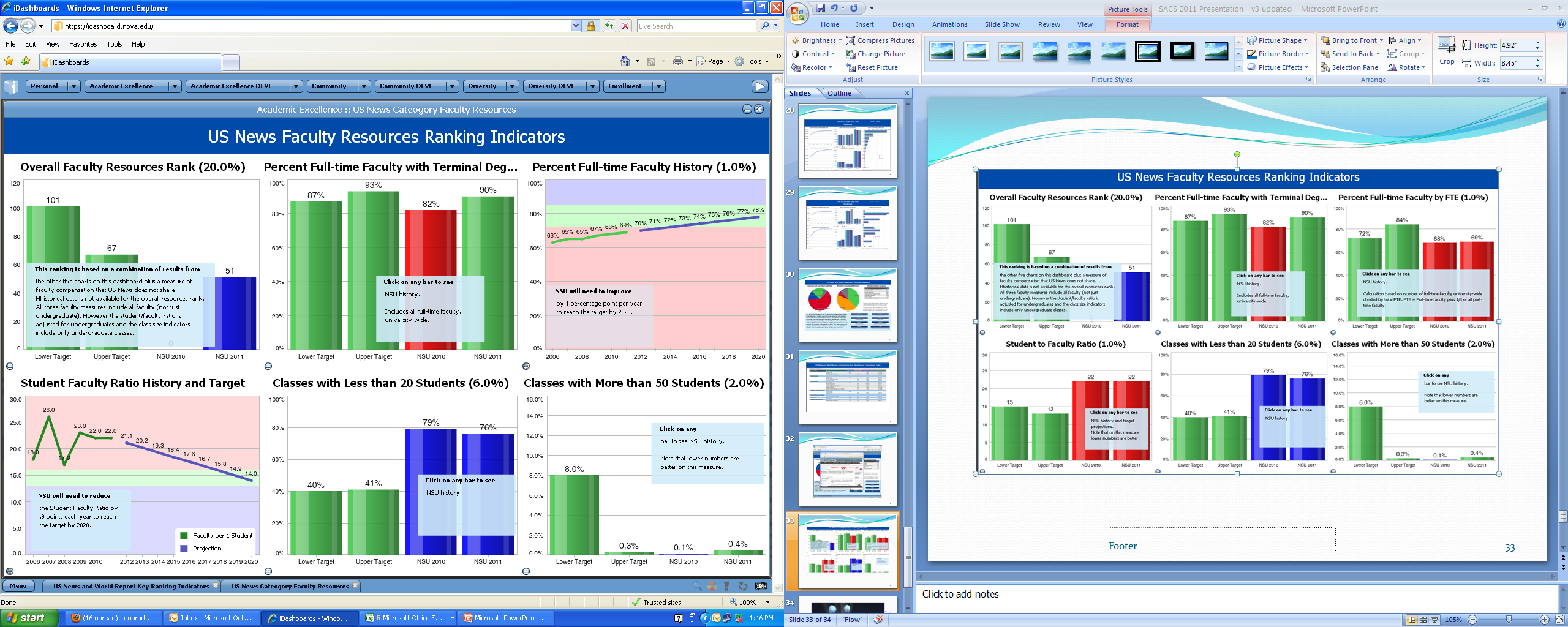 28
Lessons Learned
High Level Organization of Dashboards: More Pro-Active Less Reactive
Design/Template Decisions made at the Outset
Access Decisions Made Earlier and Plan for Future Access Decisions
Prioritize Content
Personnel Time
Resources
Usability with iPad devices
Prioritize Staff Time
Communicate Ownership
29
rudawsky@nova.edu
packerb@nova.edu
30